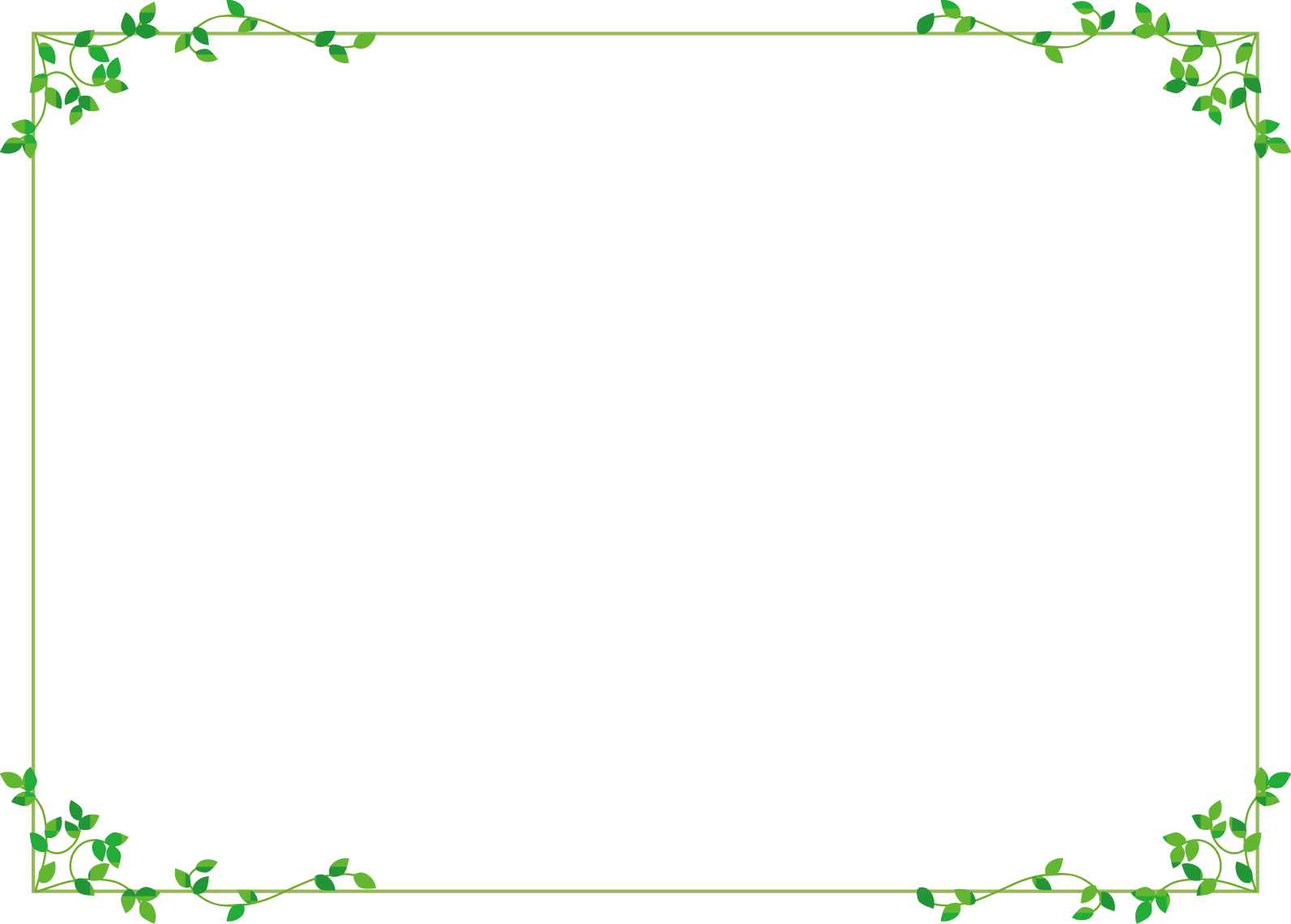 ゴールデンウィーク休業のお知らせ
休業期間
2025年4月26日（土）~4月29日（火）
2025年5月3日（土）  ~5月6日（火）
※2025年4月30日（水）～5月2日（金）は通常営業